Городская выставка-конкурс
 технического творчества
«Техника Победы»,
посвященная 75-годовщине
 Дня Победы
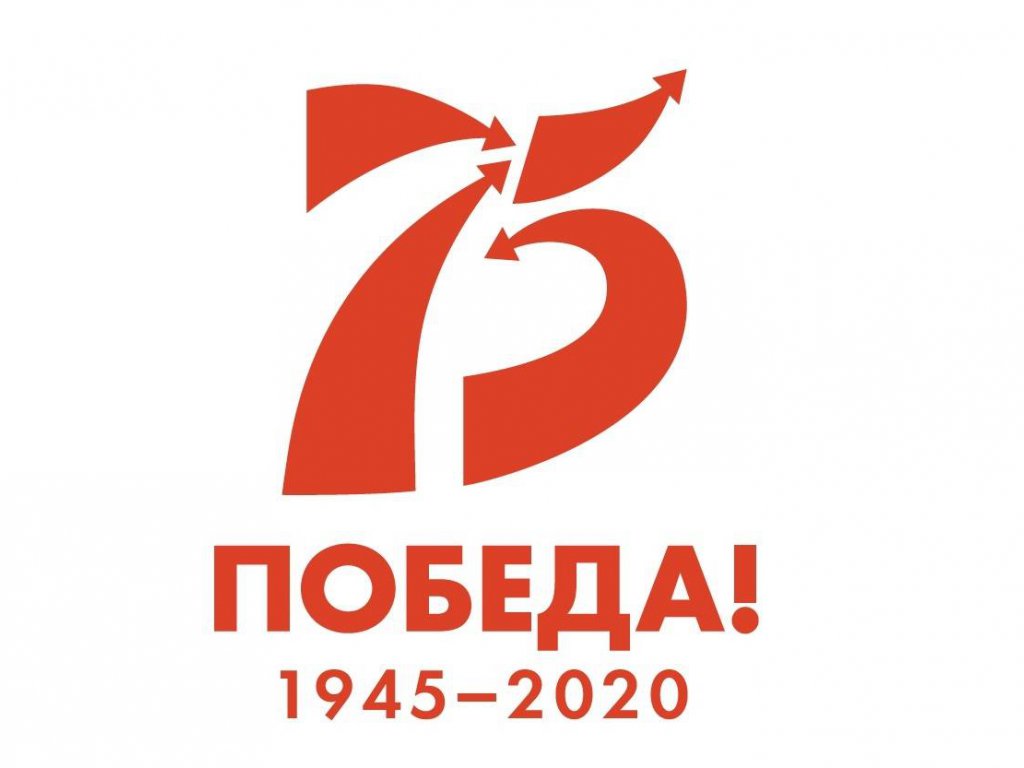 Информация по итогам проведения
Конкурс-выставка   проводился с целью создания условий для изучения детьми и молодёжью событий Великой Отечественной войны 1941-1945 годов, для приобщения   к изучению истории военной техники, к конструкторам её создававшим; а также развития нестандартного мышления и творческого самовыражения обучающихся. 
	Конкурс-выставка  был организован и проведён с 16 марта по 20 апреля 2020 года.
Участники конкурса-выставки: МБОУ СШ № 2; 3; 7; 8; 15; 18; «Ковригинская ОШ»; «Зиняковская  ОШ»; «Бриляковская СШ»; МБОУ ДО ЦВР «Радуга» - клуб «Чайка», клуб им. А.П.Маресьева, Станция технического творчества.
	Всего участников: 53, в том числе 8 семейных коллективов
Представленных работ: 58, в том числе в номинации  «Моё инженерное решение» 
(4 работы); в номинации «Военная техника» (35 работ); в номинации «Из обычного необычное» (19 работ).
	Участников по возрастным категориям: 
7-9 лет – 37 участников; 10-13 лет – 16 участников; 14-16 лет – 0 участников
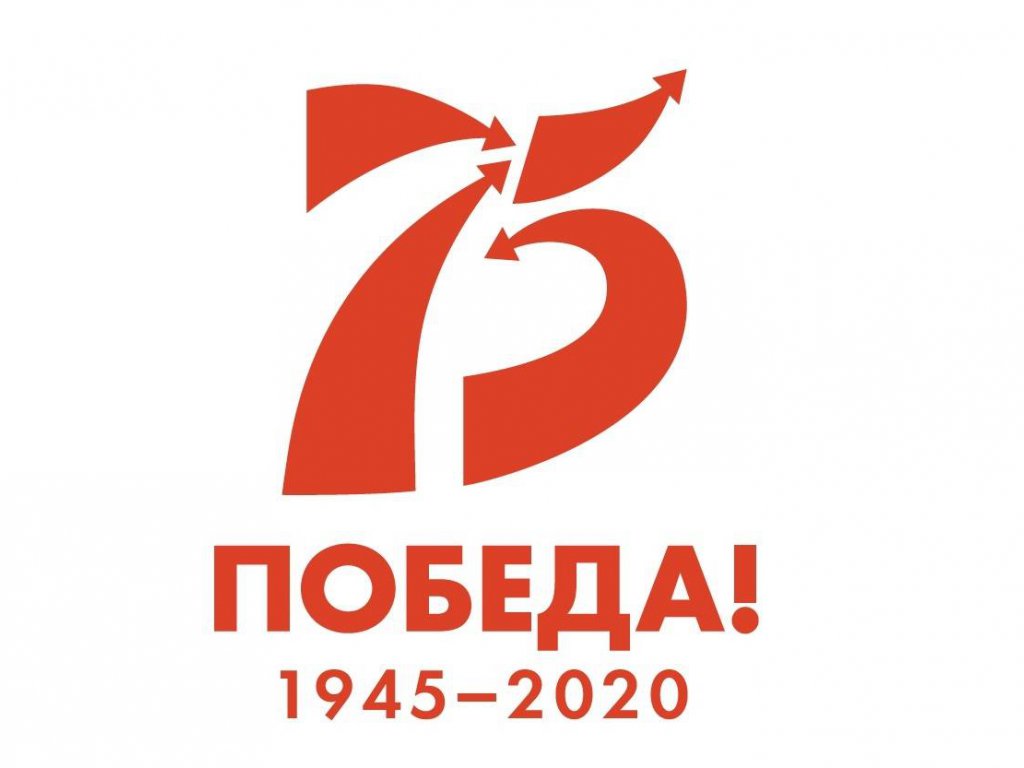 Результаты
Номинация «Военная техника»
Возрастная категория 7-9 лет

1 место –Волков Матвей, СШ № 15
2 место – Наумова Таисия, СШ № 2
2 место – Горнов Степан, клуб «Чайка»
3 место – Лазаркин Дорофей, СШ № 2
3 место – Горбунова Кира, СШ № 15
3 место – Зотеева Софья
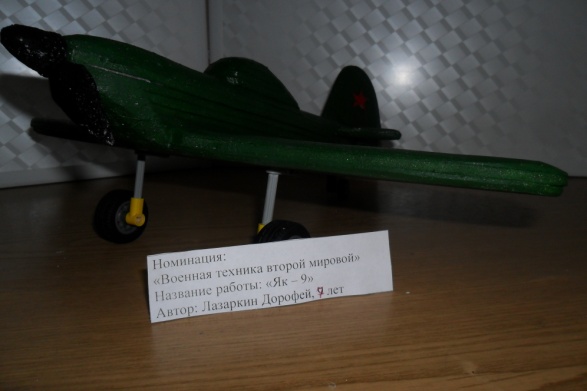 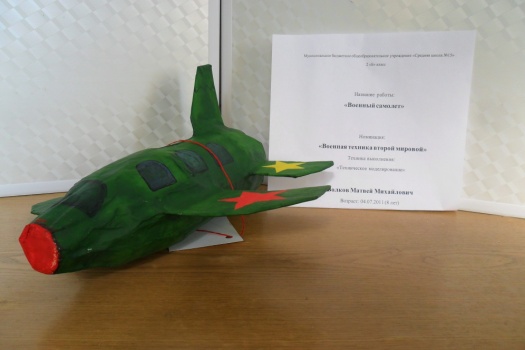 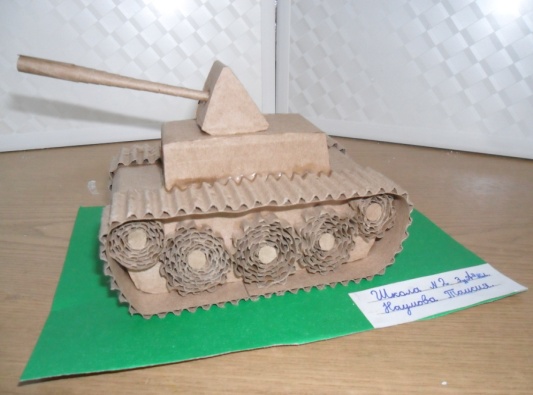 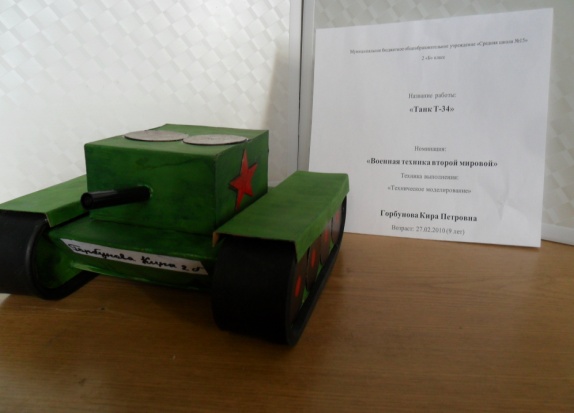 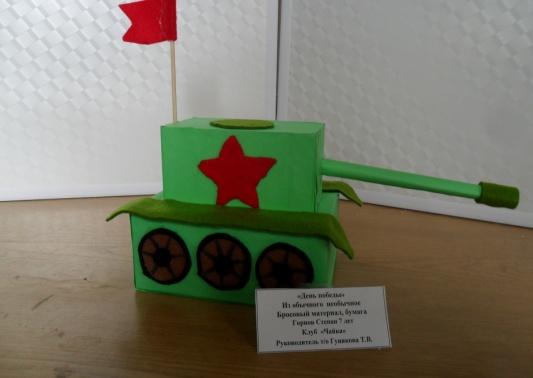 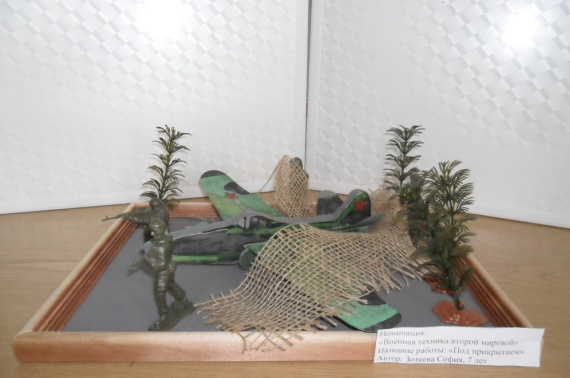 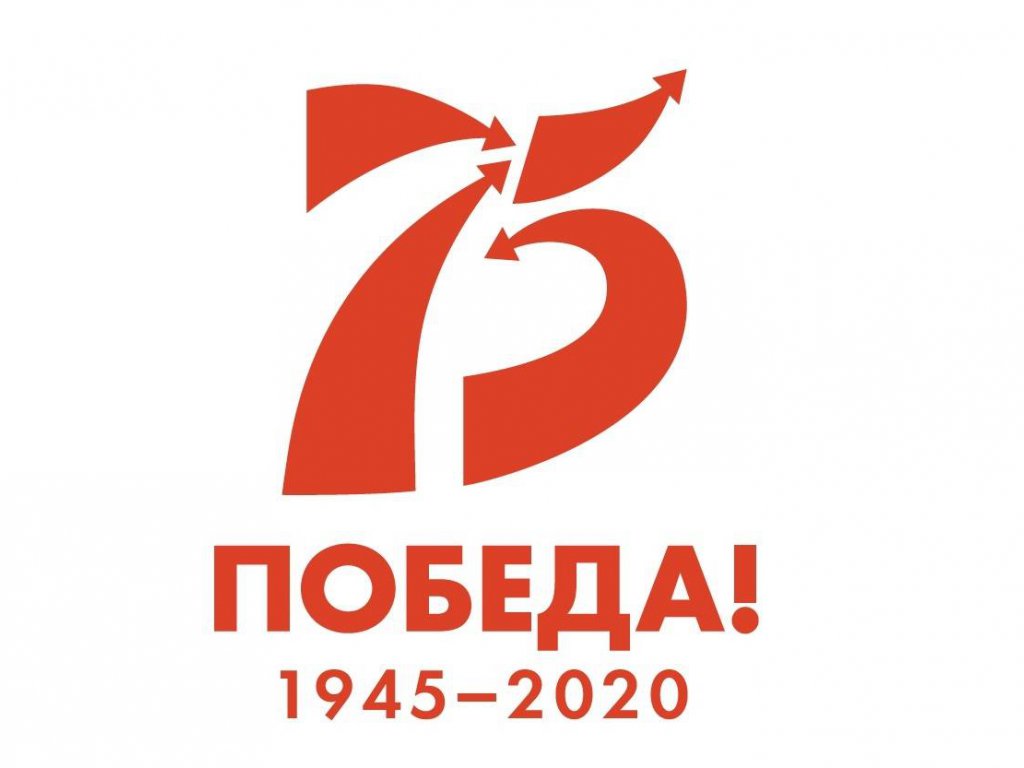 Результаты
Номинация «Военная техника»
Возрастная категория 10-13 лет

1 место – Бутылкин Алексей, «Зиняковская ОШ»
1 место – Кудряшов Евгений, «Зиняковская ОШ»
2 место – Рыжова Ангелина, клуб им. А.П.Маресьева
2 место – Табуров Максим
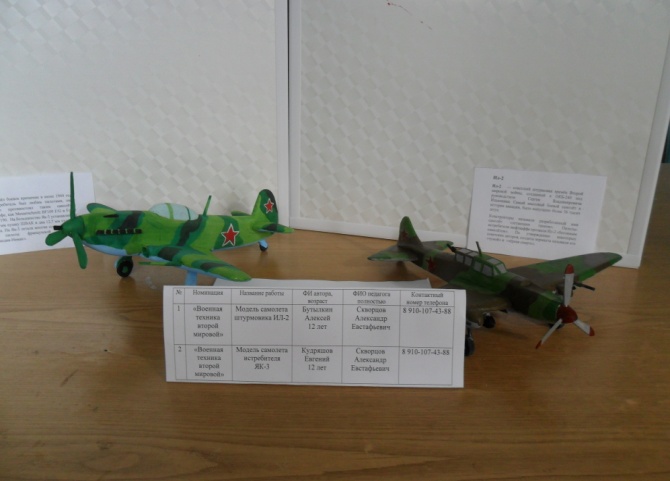 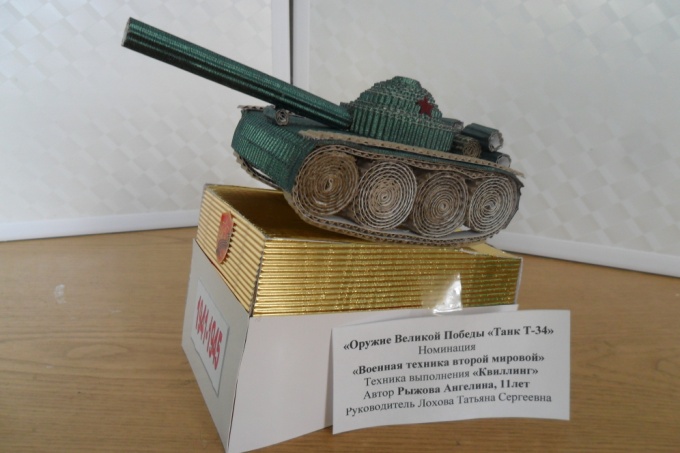 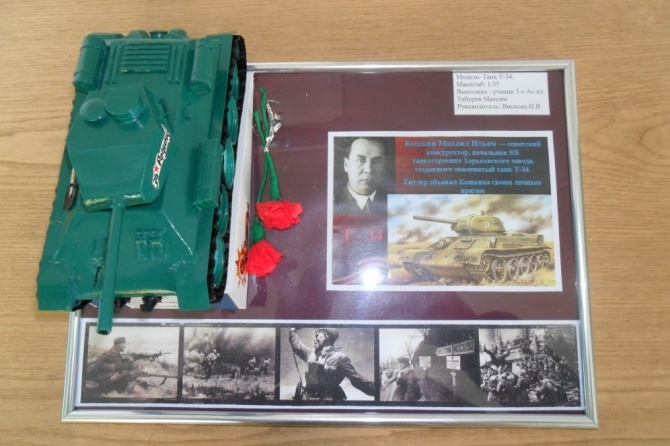 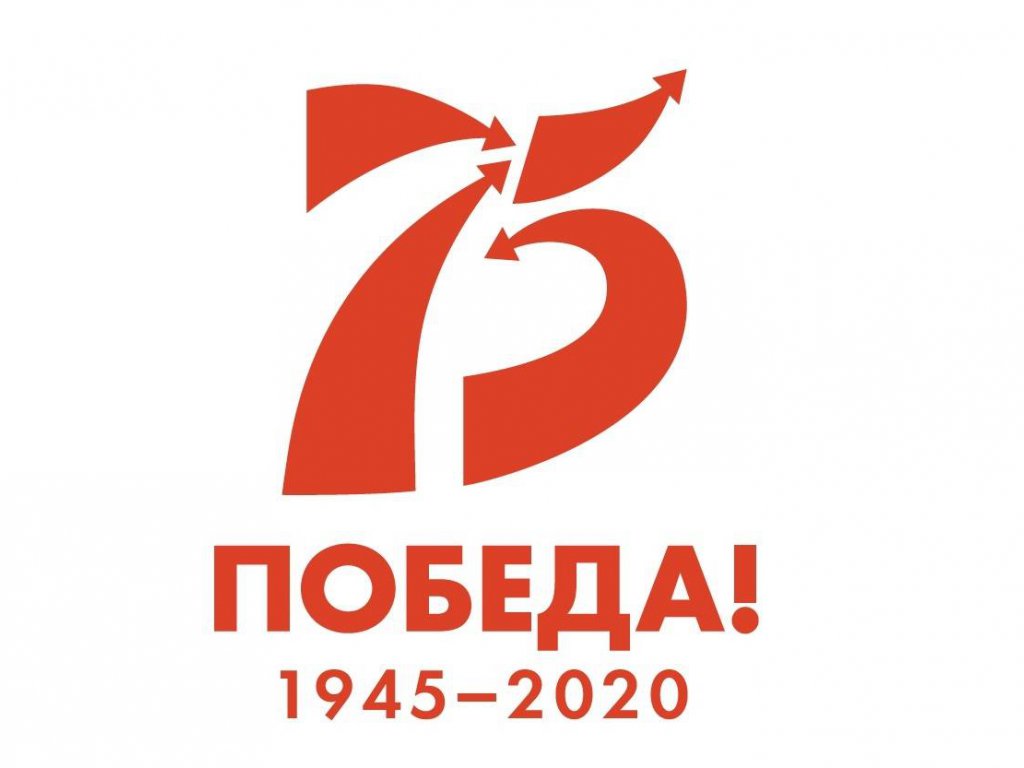 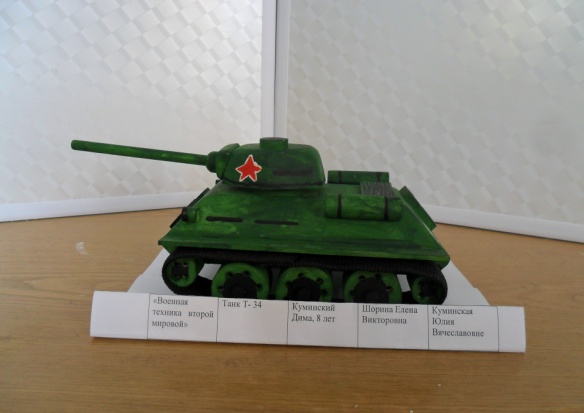 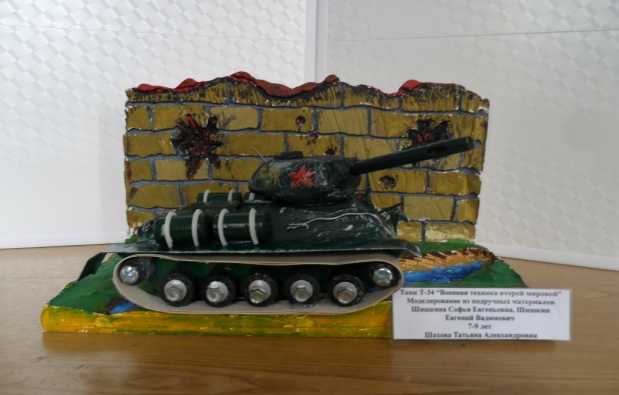 Результаты
Номинация «Военная техника»
Семейное творчество
7-9 лет

1 место – Куминский Дмитрий (сын),
 Куминская Юлия Вячеславовна (мама), «Ковригинская ОШ»
1 место - Шишкина Софья (дочь),
Шишкин Евгений Вадимович (папа), СШ № 3
2 место – Шуракова Вероника (дочь), 
Астафьева Светлана Александровна (мама), 
Астафьев Игорь Юрьевич (папа), Станция технического творчества
3 место – Воронков Никита (сын), 
Воронков Алексей Николаевич (папа), 
Воронкова Нина Владимировна (мама), Станция технического творчества
3 место – Медведев Дмитрий, Медведев Ярослав (брат), СШ № 3
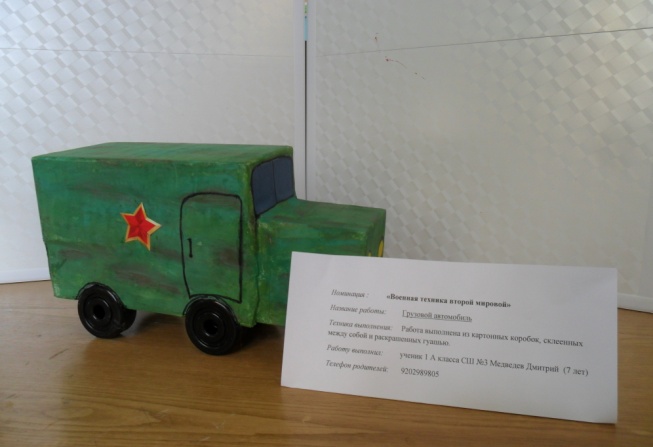 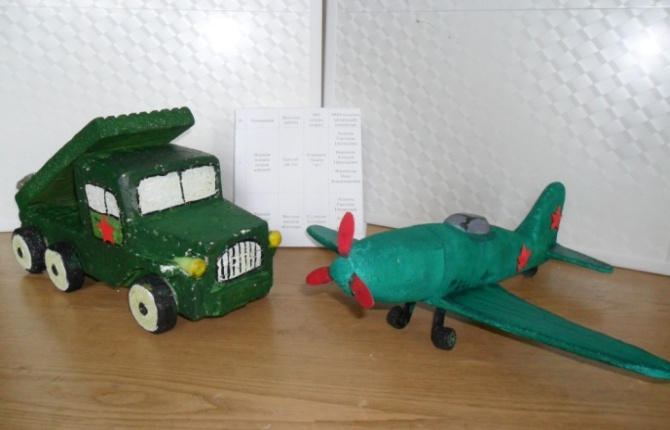 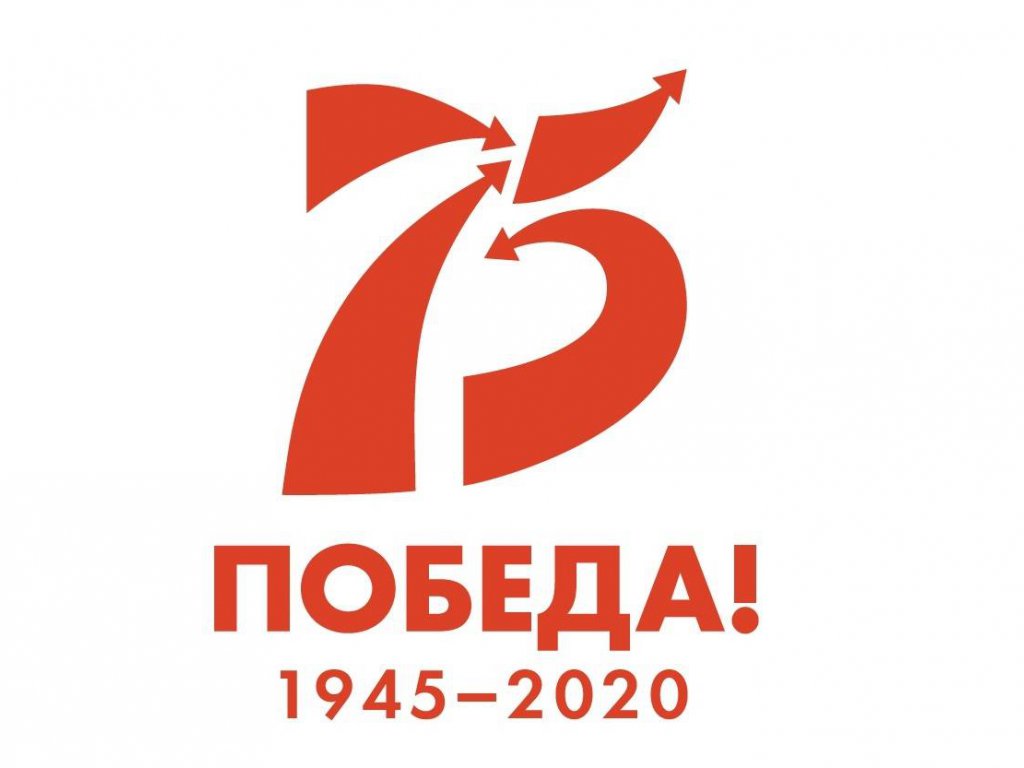 Результаты
Номинация «Военная техника»
10-13 лет

Семейное творчество
1 место – Спицын Дмитрий (сын),
Спицына Валентина Николаевна (мама), «Бриляковская  СШ»
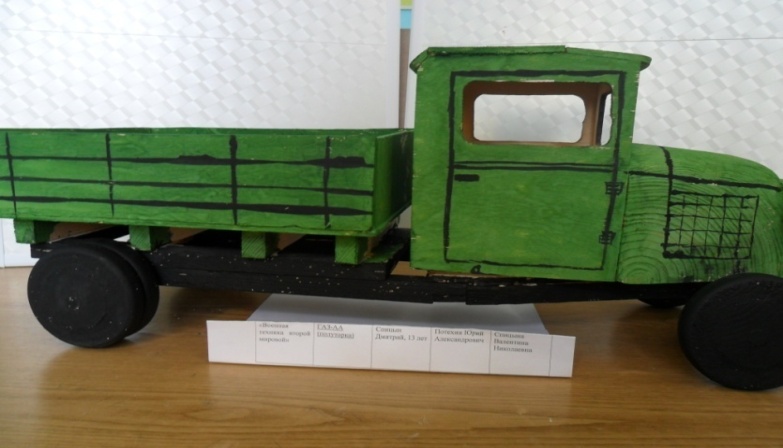 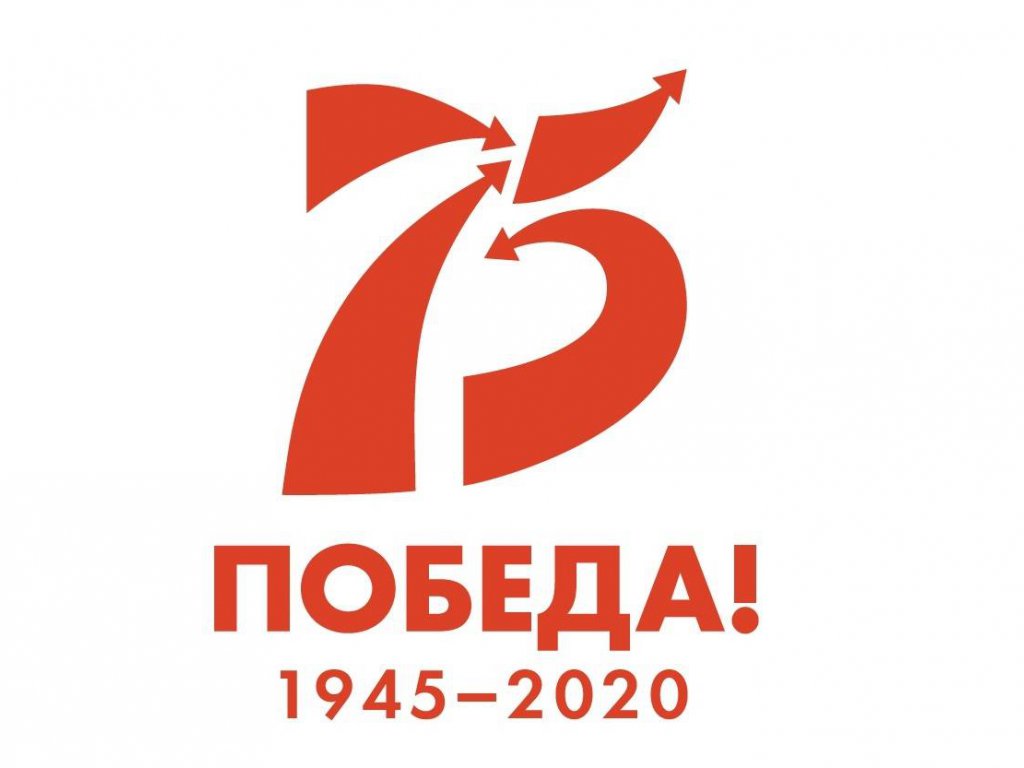 Результаты
Номинация «Из обычного необычное»
Возрастная категория 7-9 лет

 1 место  - Валяев Кирилл, СШ № 7
 1 место – Ясникова Ксения, СШ № 3
2 место – Бебенина Полина, СШ № 3
3 место – Репина Милана, СШ № 3
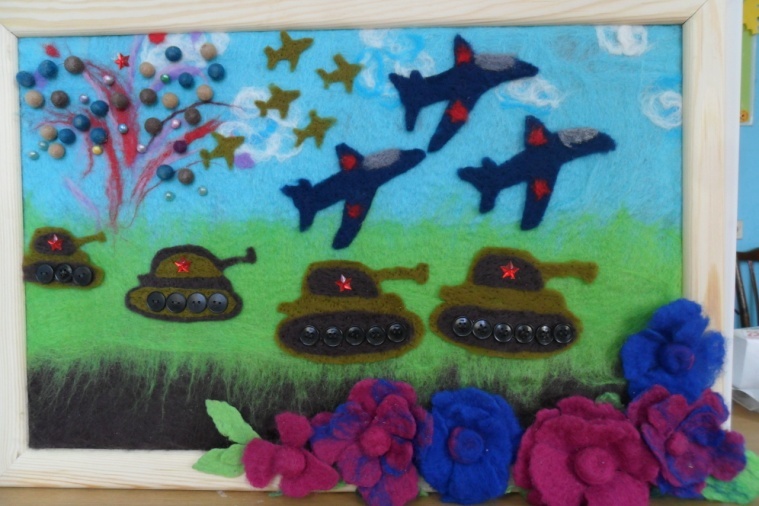 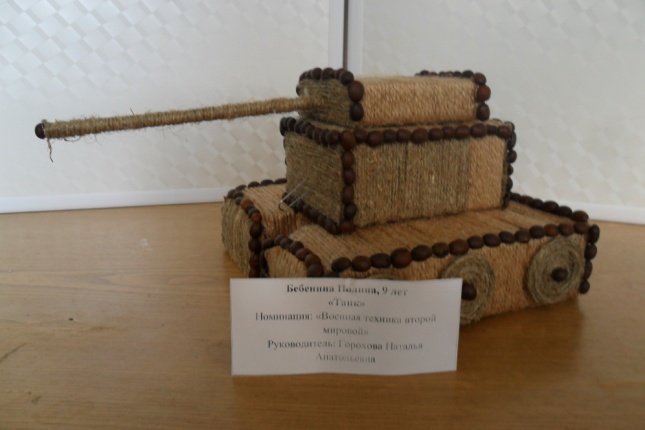 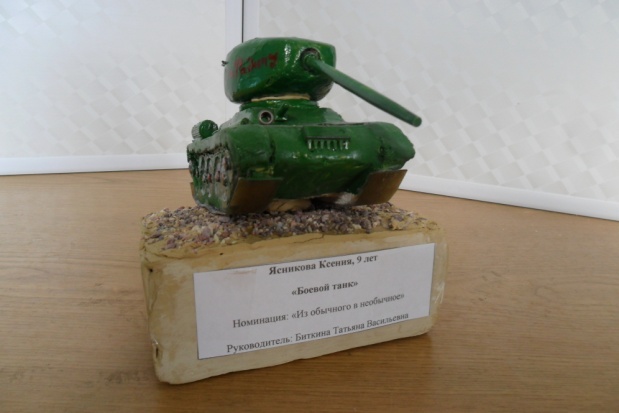 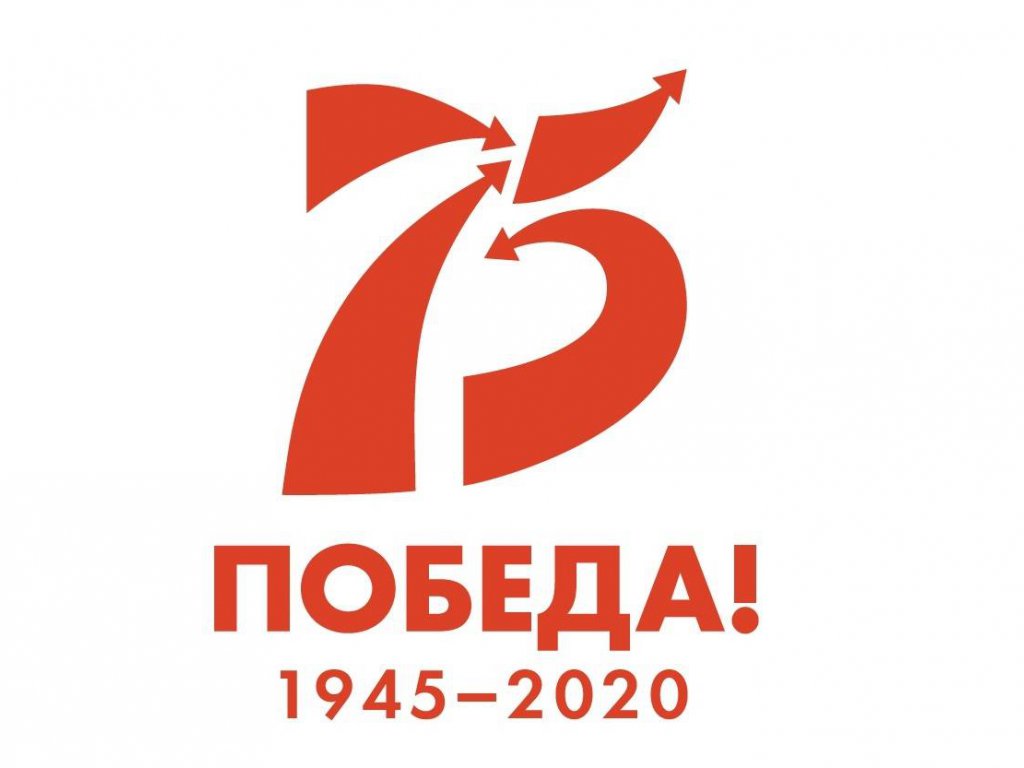 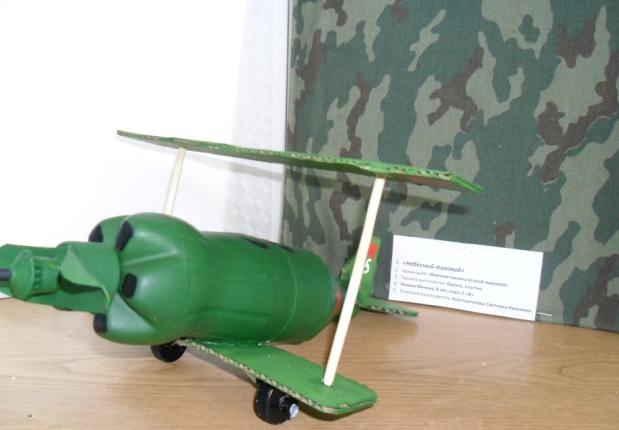 Результаты
Номинация «Из обычного необычное»
Возрастная категория 10 - 13 лет

 1 место  - Усова Дарья, клуб «Чайка»
2 место – Отряскина Виктория, СШ № 3
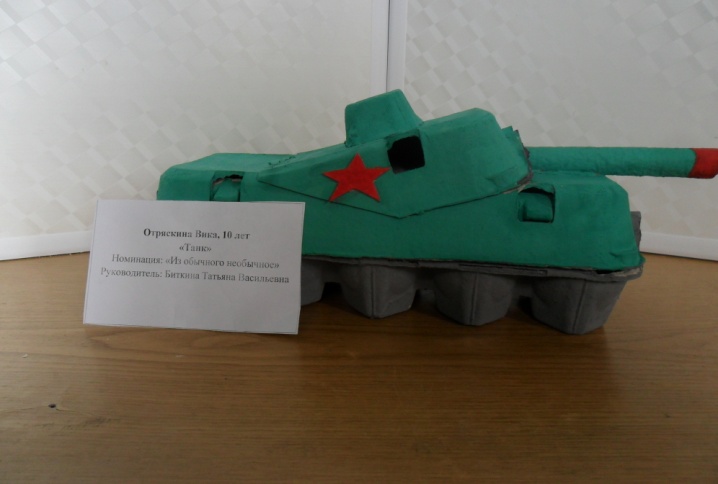 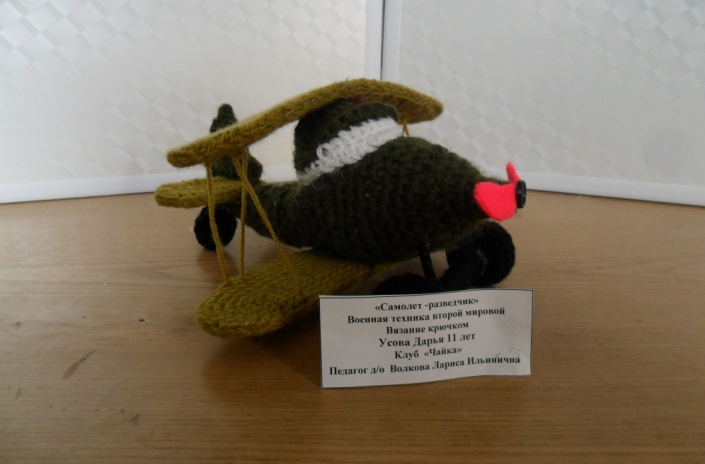 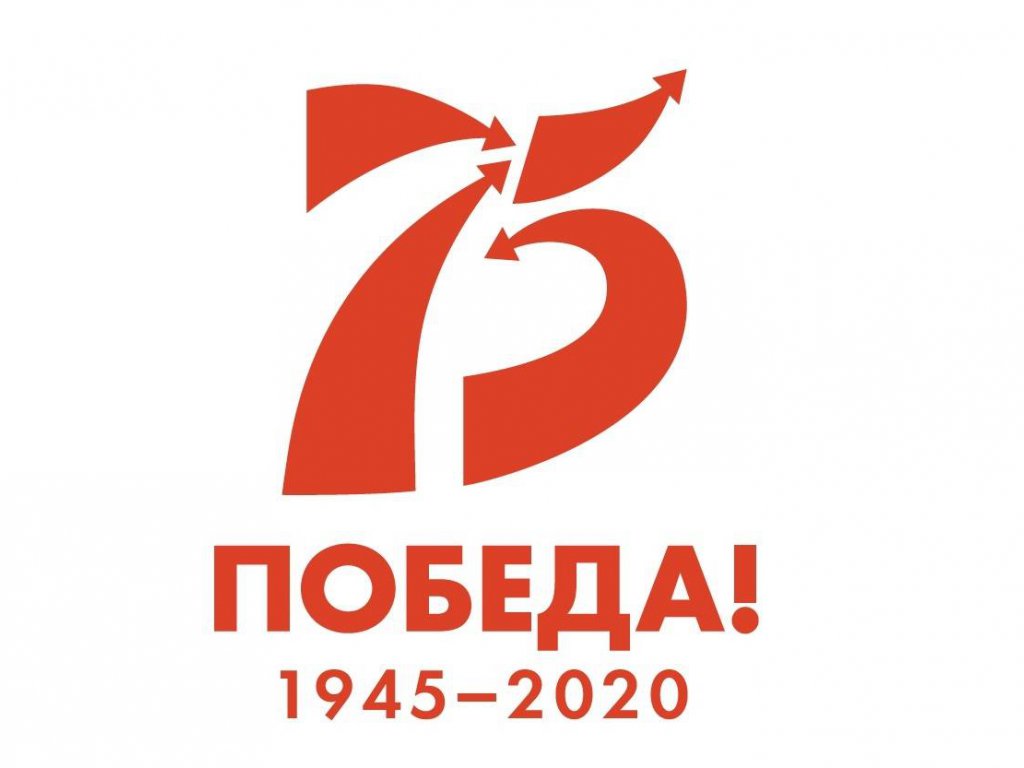 Результаты
Номинация «Из обычного необычное»
Семейное творчество

 1 место  - Ерохин Николай (сын),
Ерохина Наталья Петровна (мама), СШ № 3
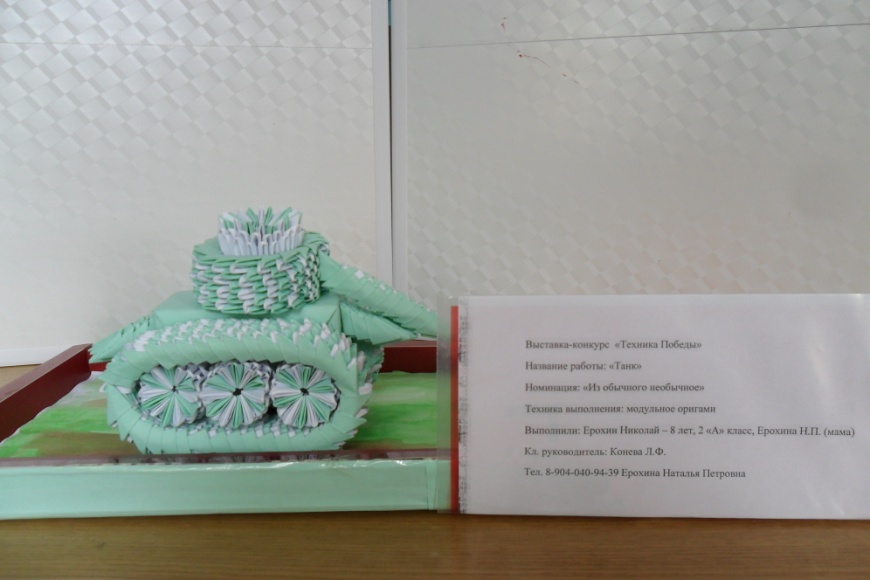 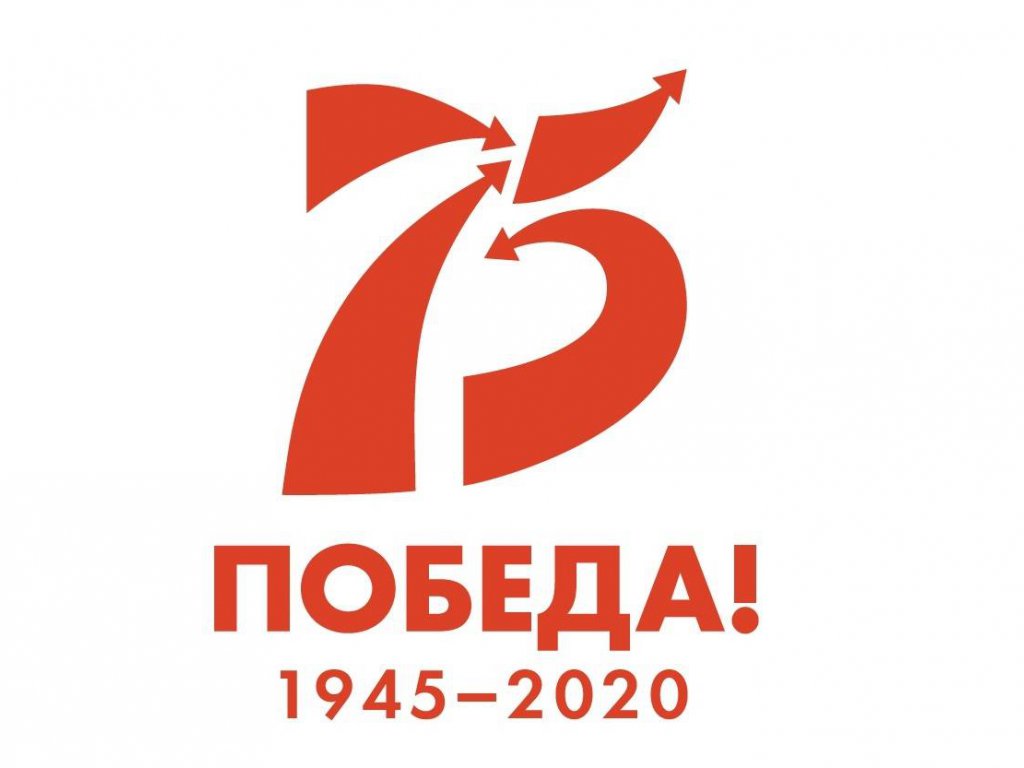 Результаты
Номинация «Моё инженерное решение»
Возрастная категория 7-9 лет

 1 место  - Рябцов Иван, СШ № 2
2 место – Семенюк Глеб, клуб им. А.П.Маресьева
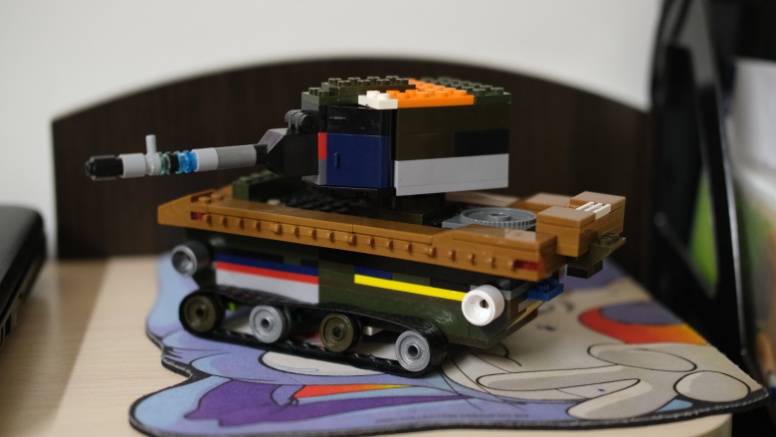 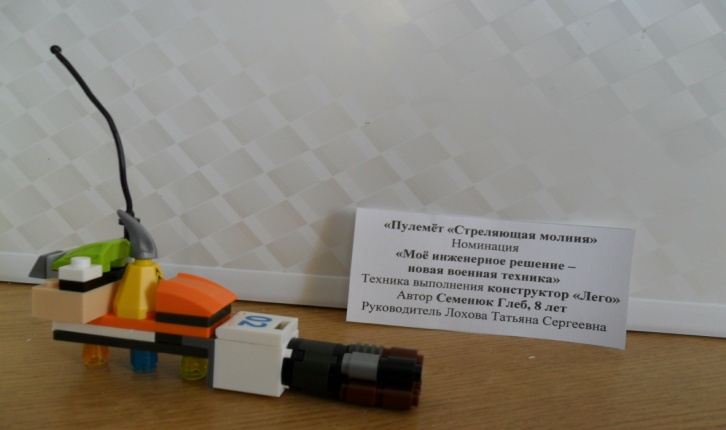 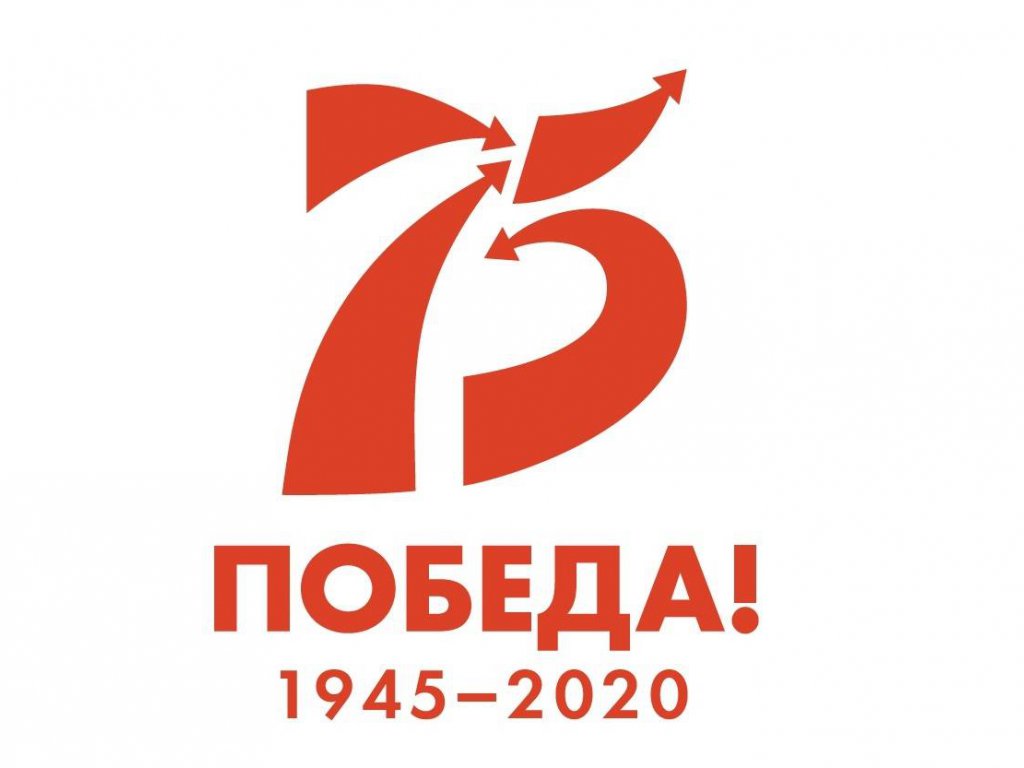 Результаты
Номинация «Моё инженерное решение»
Семейное творчество

 1 место  - Шкельдин Тимофей (сын),
Шкельдин Василий Николаевич (папа), СШ № 7
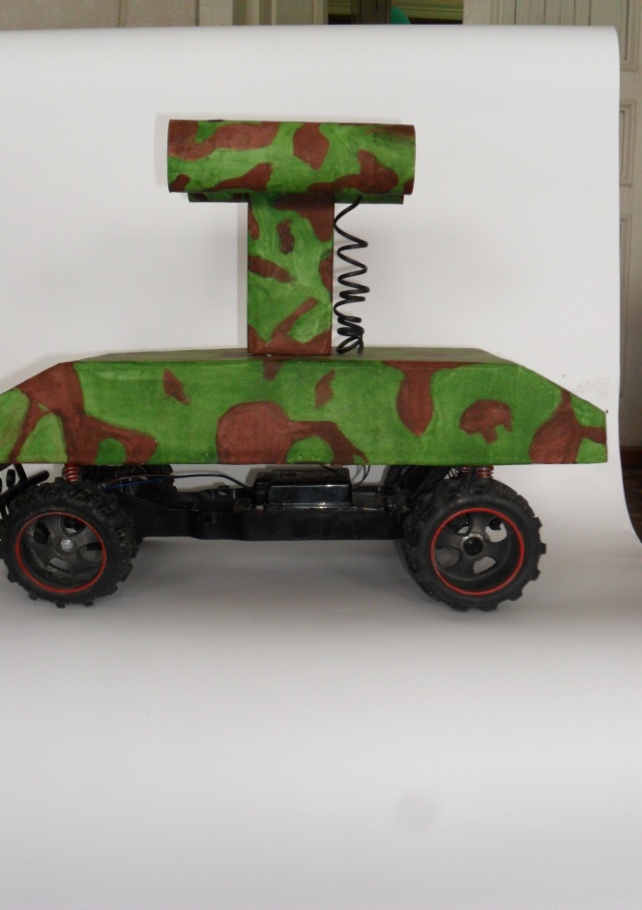 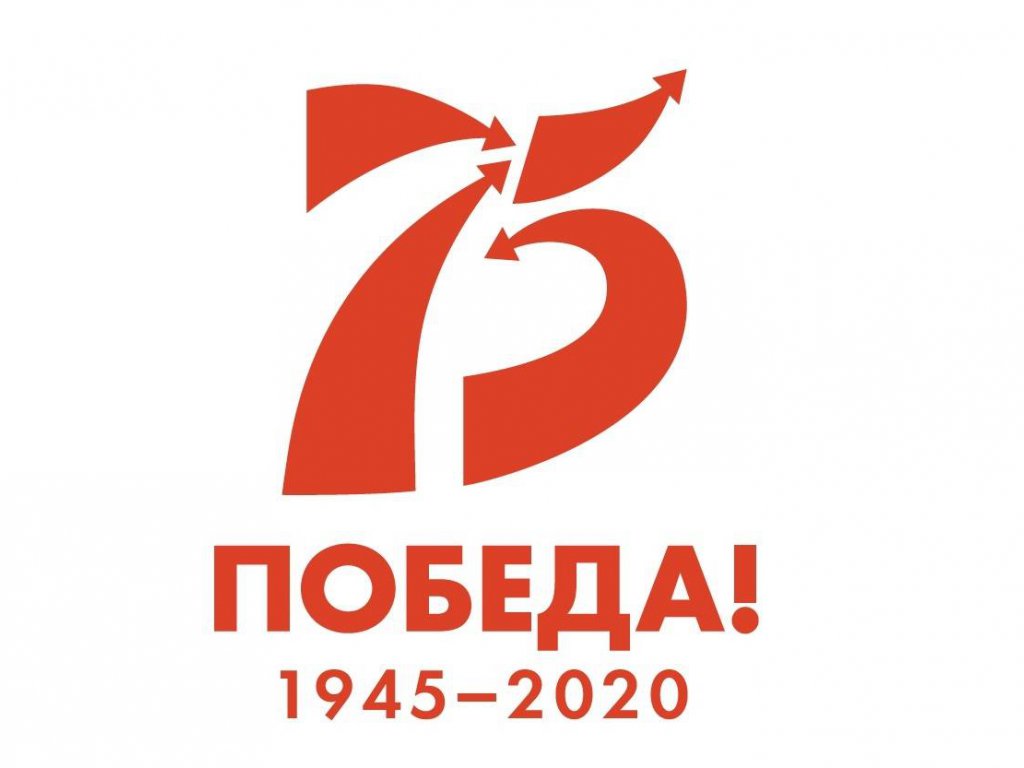 Результаты
Номинация «Приз зрительских симпатий»


Семейный коллектив: Куминский Дмитрий, Куминская Юлия Вячеславовна, 
МБОУ «Ковригинская ОШ»
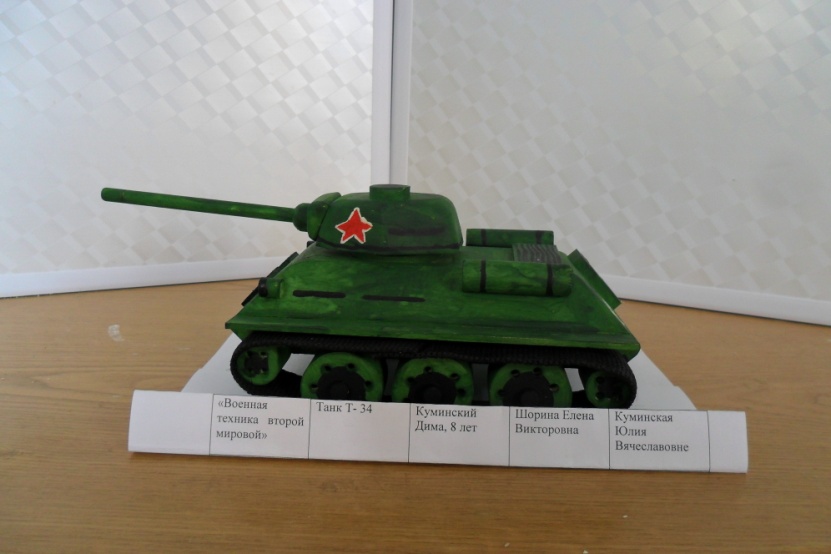 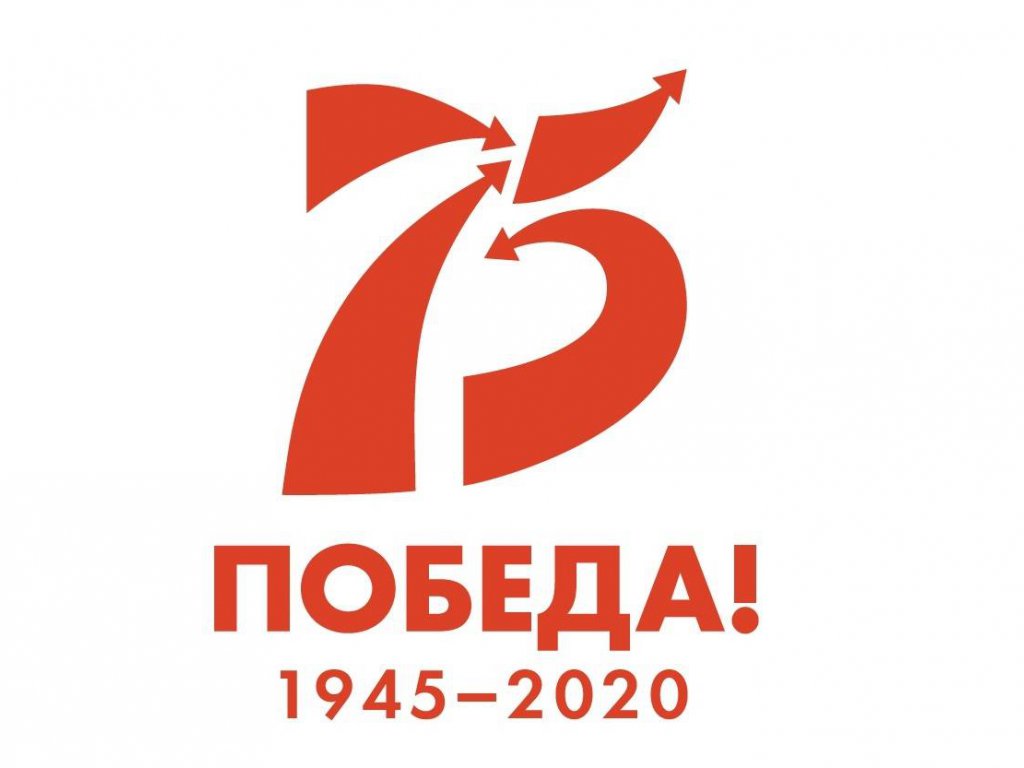 P.S.:Творческие работы, соответствующие порядку и регламенту проведения согласно Положения, оформлены в выставочную экспозицию, которая размещается  на базе музея клуба имени А.П.Маресьева МБОУ ДО ЦВР «Радуга».
Победители и призёры конкурса – выставки будут награждены грамотами, в которых будут указаны ФИО педагогов /учителей, и памятными подарками. 
Электронные версии грамот будут направлены на электронные адреса образовательных организаций.
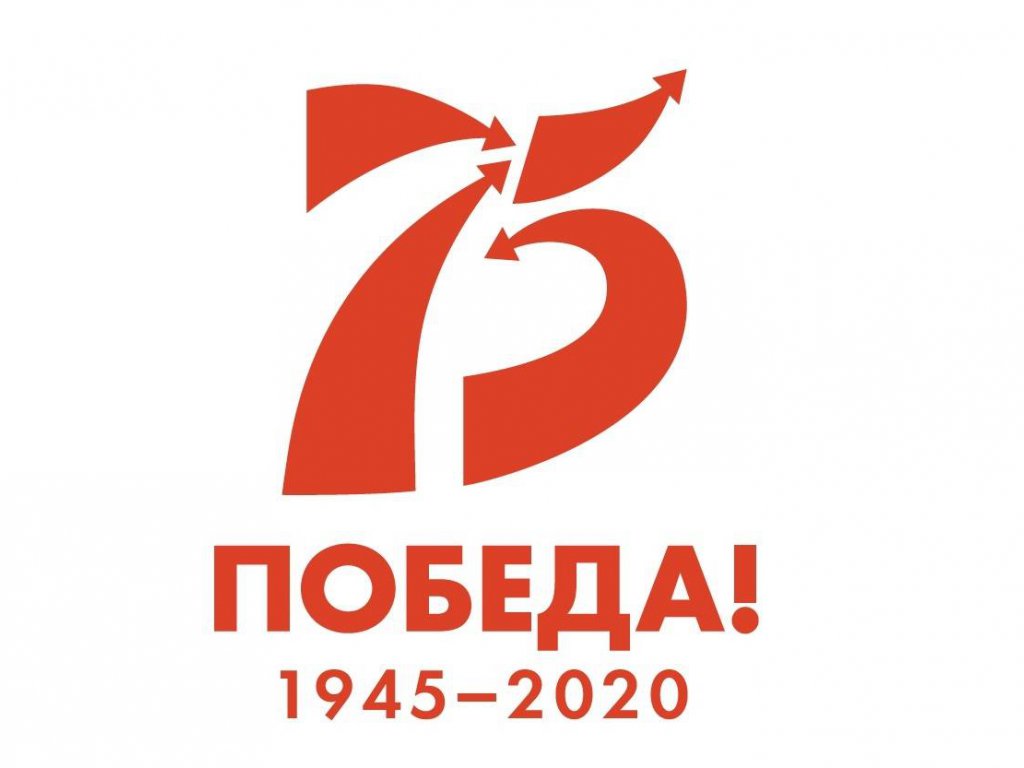 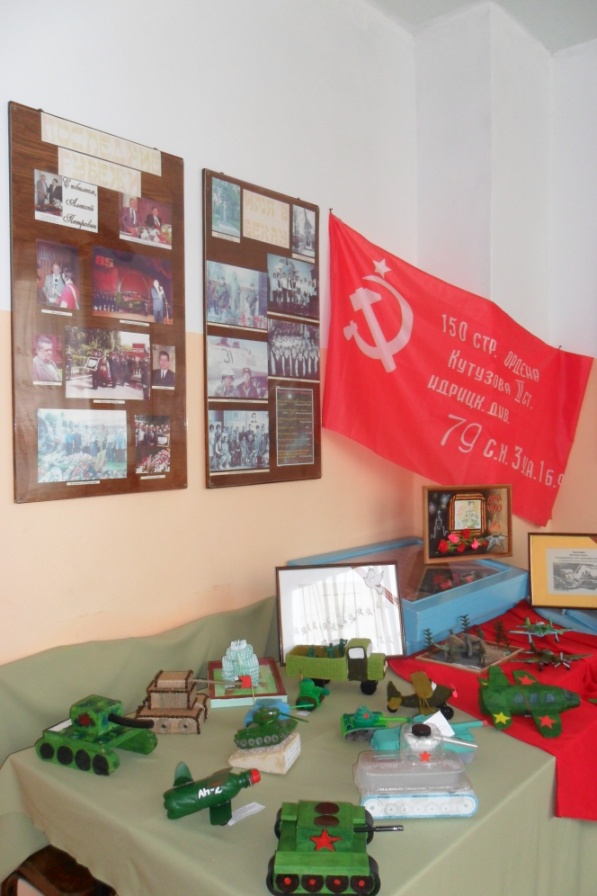 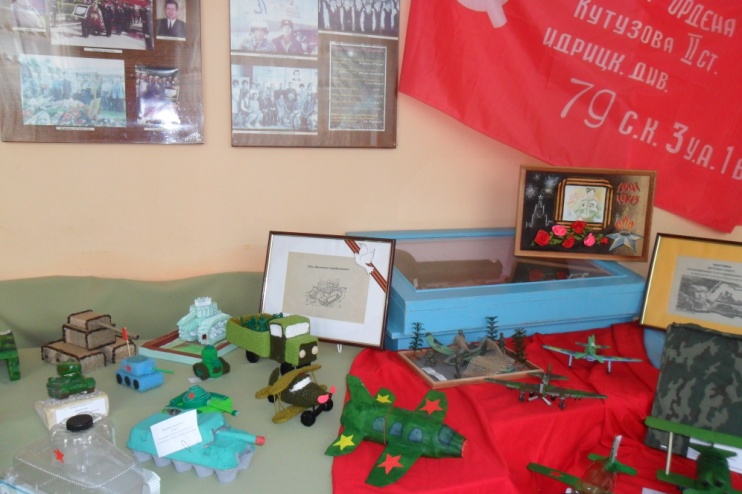 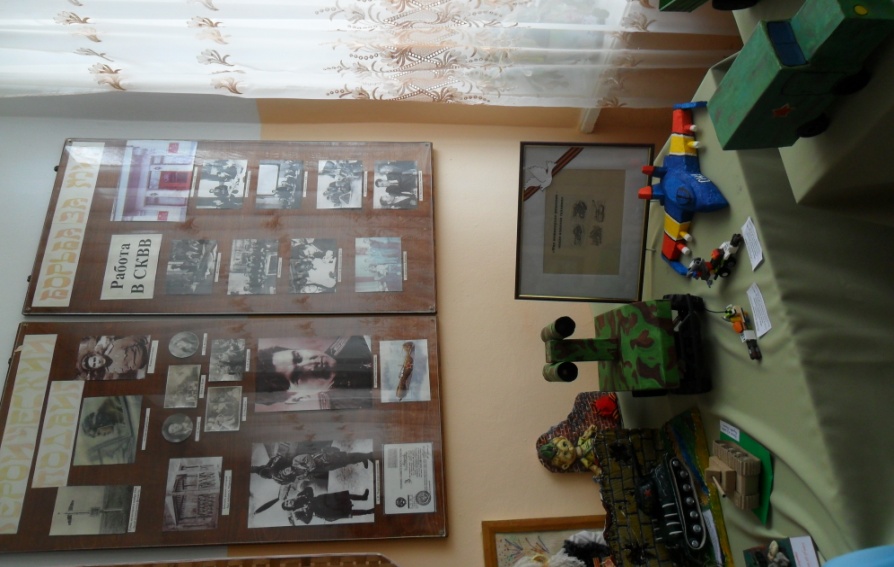 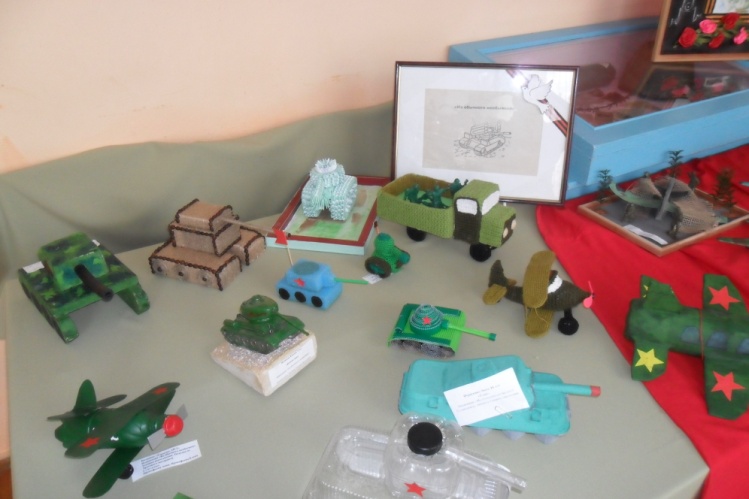 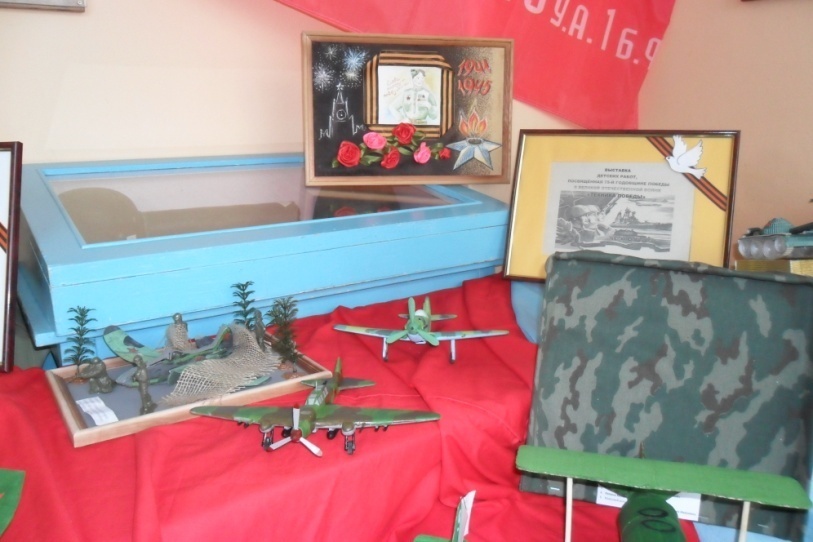 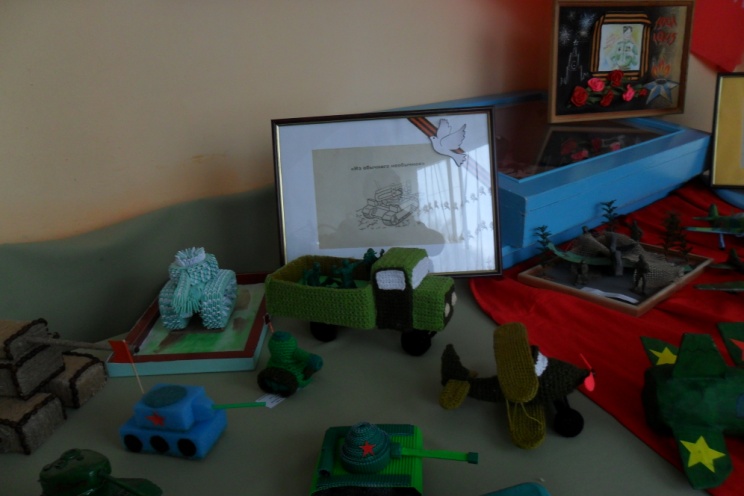 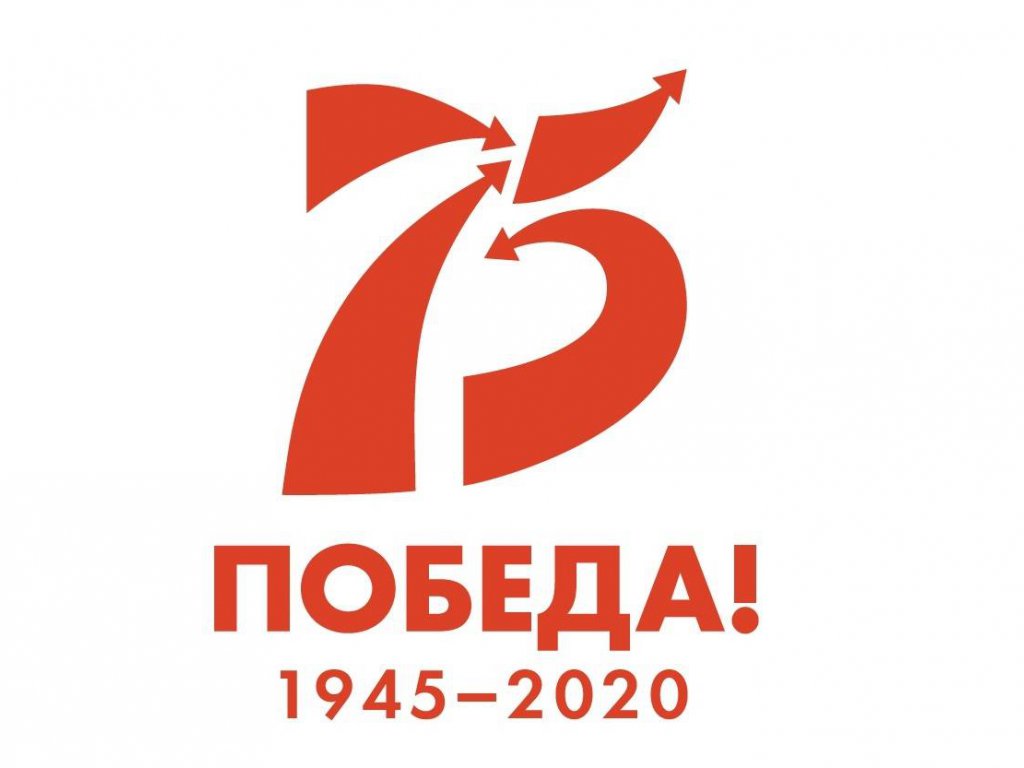 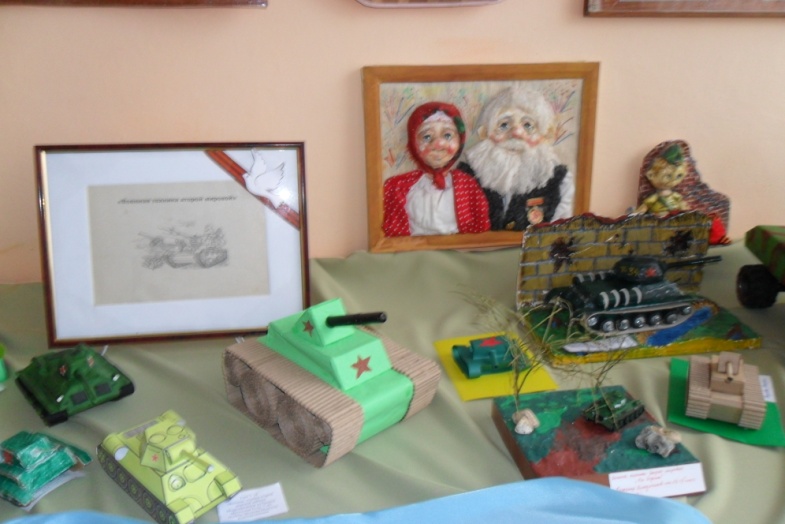 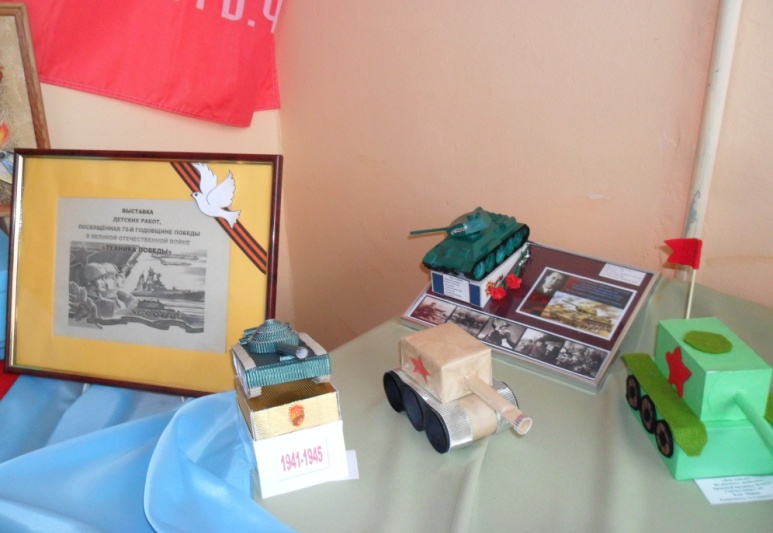 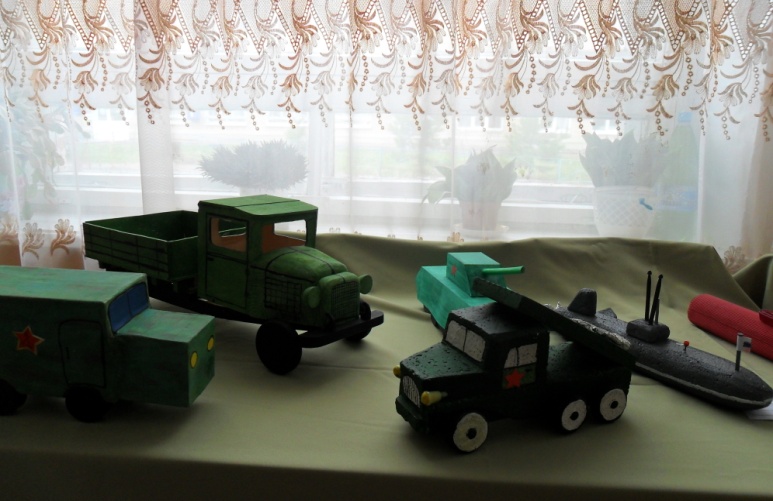 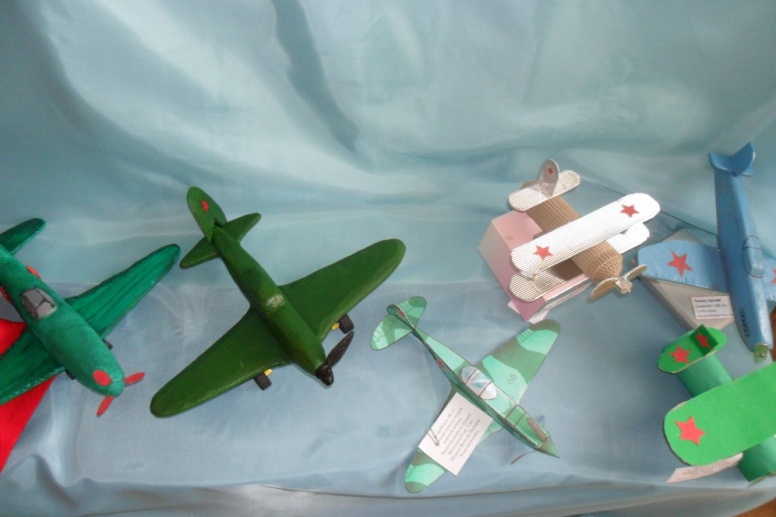 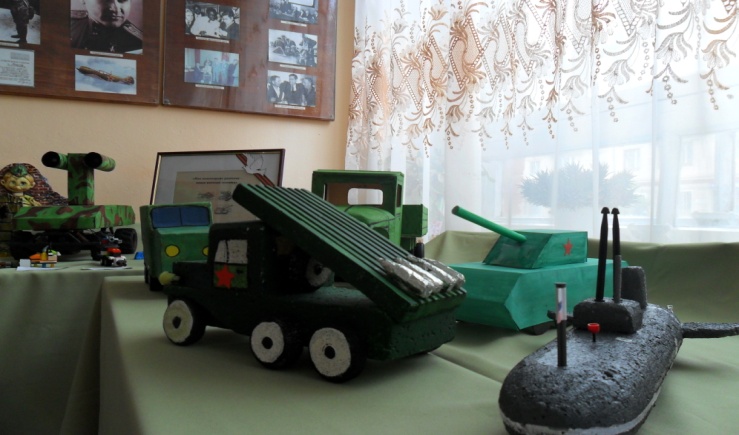 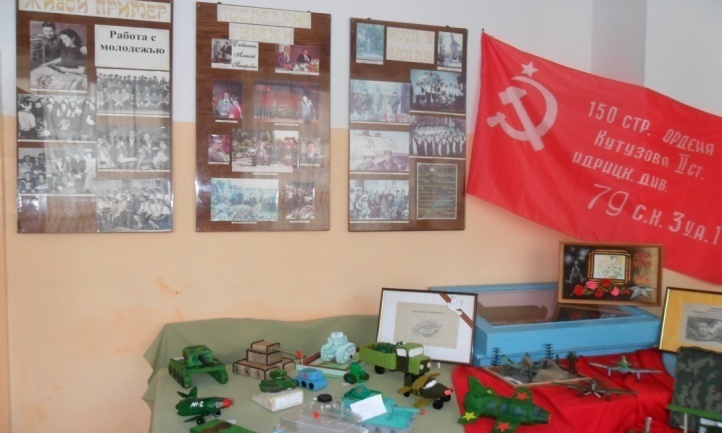 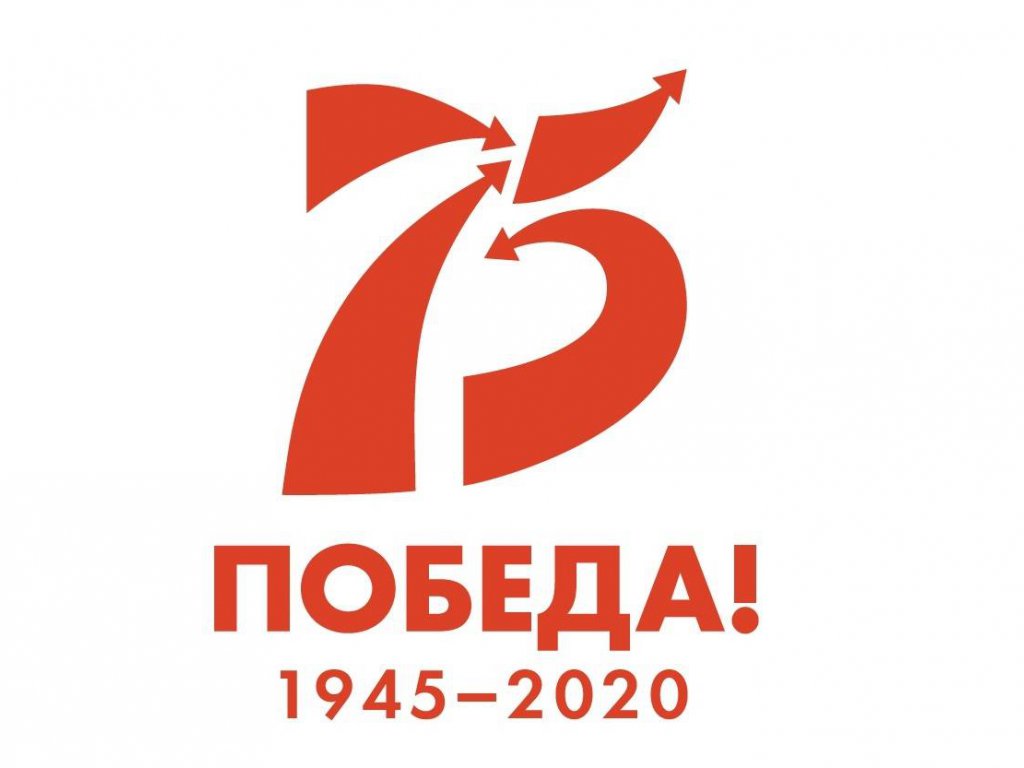